Base hit in Right FieldNo runners
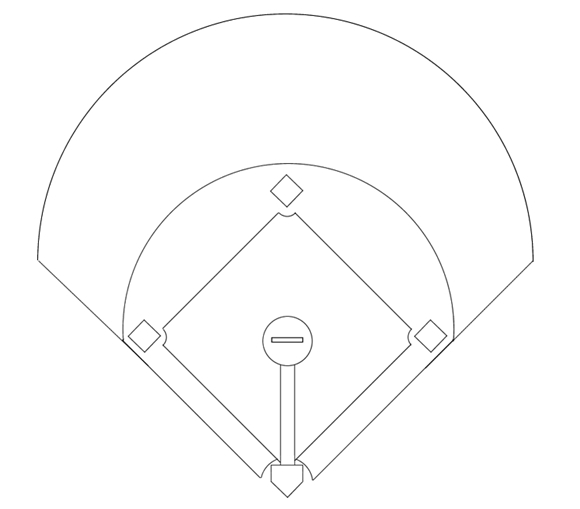 1
Pitcher
2
Catcher
8
3
1e Baser
4
2nd Baser
5
3rd Baser
6
Short Stop
7
9
7
Left Fielder
6
4
8
Center Fielder
9
Right Fielder
5
3
1
Base hit in right field.Runner on third scores.
2
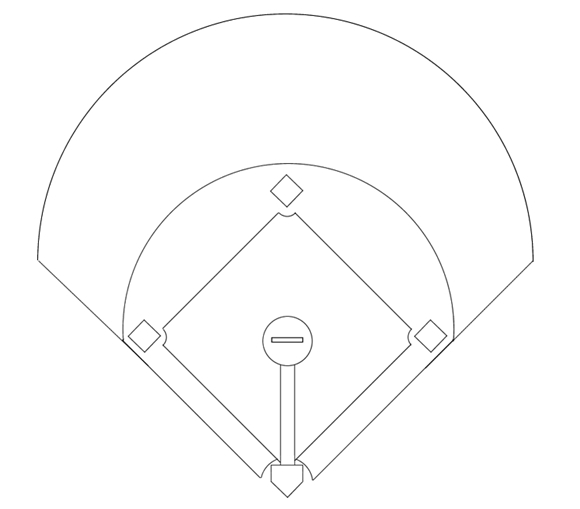 1
Pitcher
2
Catcher
8
3
1e Baser
4
2nd Baser
5
3rd Baser
6
Short Stop
7
9
7
Left Fielder
6
4
8
Center Fielder
9
Fields the ball
5
3
1
Batter rounds first base.
2
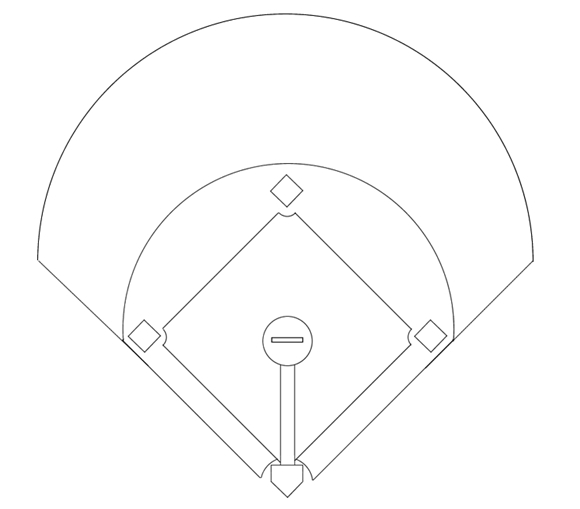 1
Pitcher
2
Catcher
8
3
1e Baser
4
2nd Baser
5
3rd Baser
6
Short Stop
7
9
7
Left Fielder
6
4
8
Covers 9
9
Fields the ball
5
3
1
2
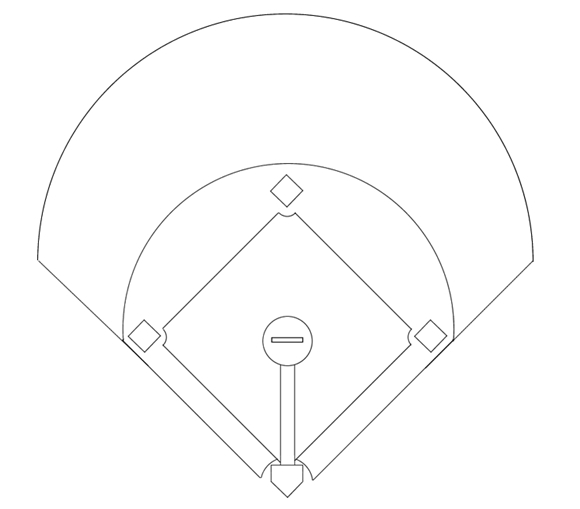 1
Pitcher
2
Catcher
8
3
1e Baser
4
2nd Baser
5
3rd Baser
6
Takes 2nd base
7
9
7
Left Fielder
6
4
8
Covers 9
9
Fields the ball
5
3
1
2
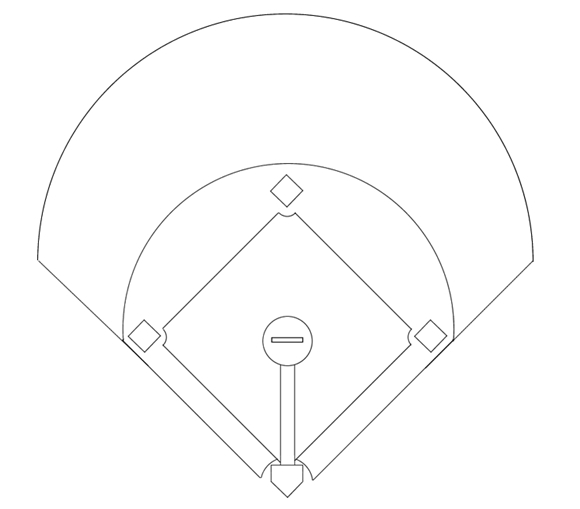 1
Pitcher
2
Catcher
8
3
1e Baser
4
Takes cutoff pos.
5
3rd Baser
6
Takes 2nd base
7
9
7
Left Fielder
6
4
8
Covers 9
9
Fields the ball
5
3
1
2
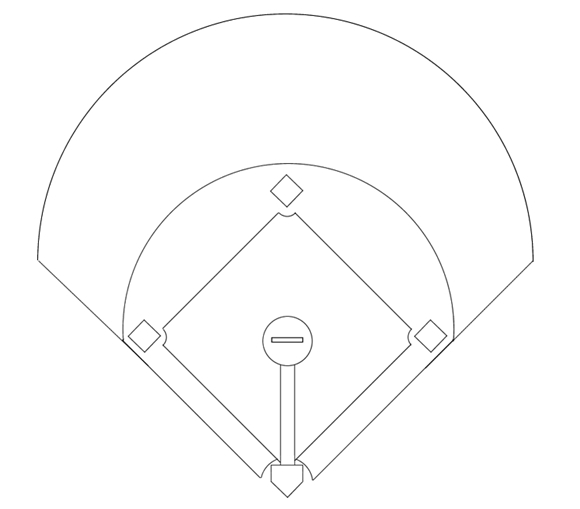 1
Pitcher
2
Catcher
8
3
Moves away
4
Takes cutoff pos.
5
3rd Baser
6
Takes 2nd base
7
9
7
Left Fielder
6
4
8
Covers 9
9
Fields the ball
5
3
1
Lures the runner away from the base.
2
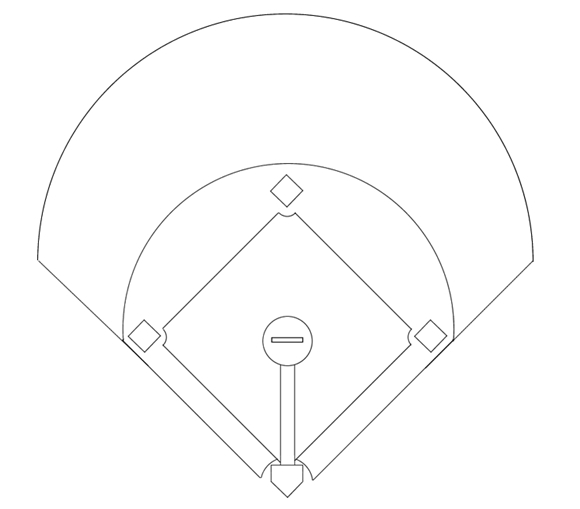 1
Takes 1e base
2
Catcher
8
3
Moves away
4
Takes cutoff pos.
5
3rd Baser
6
Takes 2nd base
7
9
7
Left Fielder
6
4
8
Covers 9
9
Fields the ball
5
3
1
2
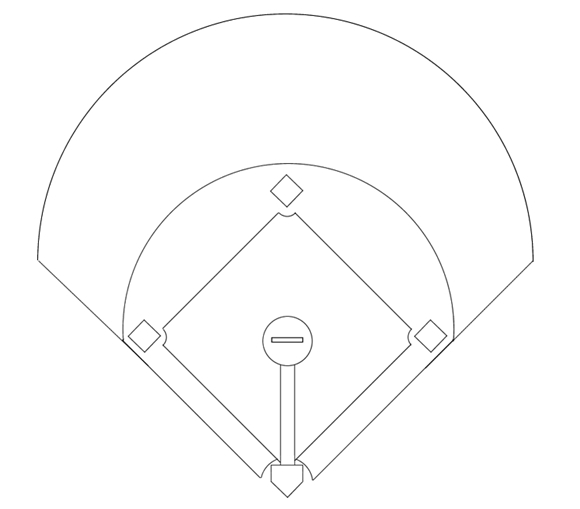 1
Takes 1e base
2
Covers 1e base
8
3
Moves away
4
Takes cutoff pos.
5
3rd Baser
6
Takes 2nd base
7
9
7
Left Fielder
6
4
8
Covers 9
9
Fields the ball
5
3
1
2
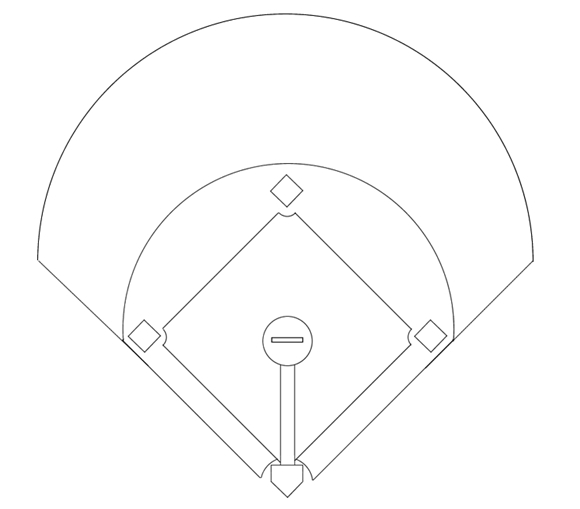 1
Takes 1e base
2
Covers 1e base
8
3
Moves away
4
Takes cutoff pos.
5
3rd Baser
6
Takes 2nd base
7
9
7
Covers 2nd base
6
4
8
Covers 9
9
Fields the ball
5
3
1
2
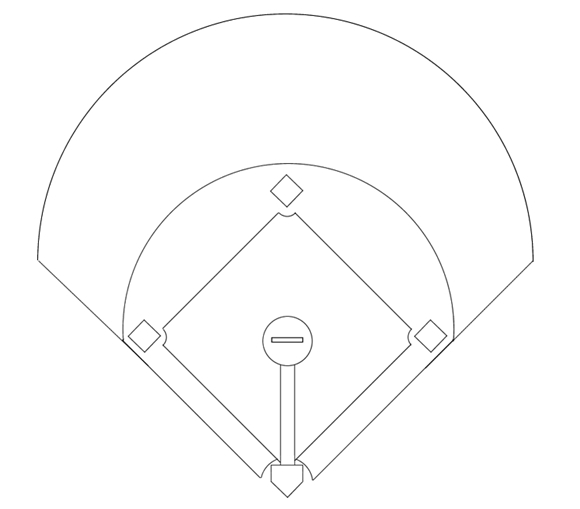 1
Takes 1e base
2
Covers 1e base
8
3
Moves away
4
Takes cutoff pos.
5
Covers 2nd base
6
Takes 2nd base
7
9
7
Covers 2nd base
6
4
8
Covers 9
9
Fields the ball
5
3
1
2
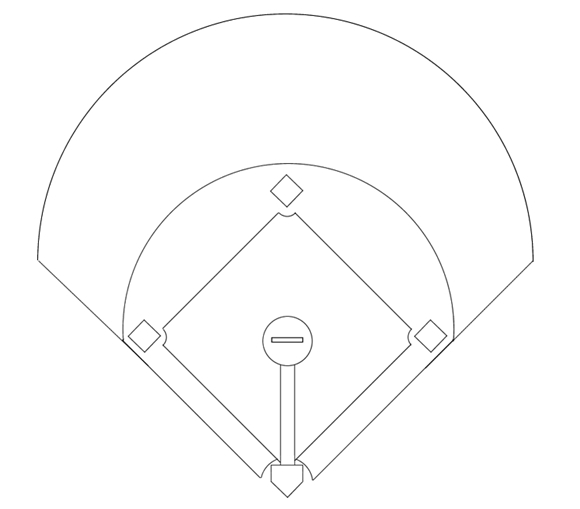 1
Takes 1e base
2
Covers 1e base
8
3
Moves away
4
Takes cutoff pos.
5
Covers 2nd base
6
Takes 2nd base
7
9
7
Covers 2nd base
6
4
8
Covers 9
9
Fields the ball
5
3
1
Runner decides to advanceor to return to 1e base.
1 and 6 call out directions
2
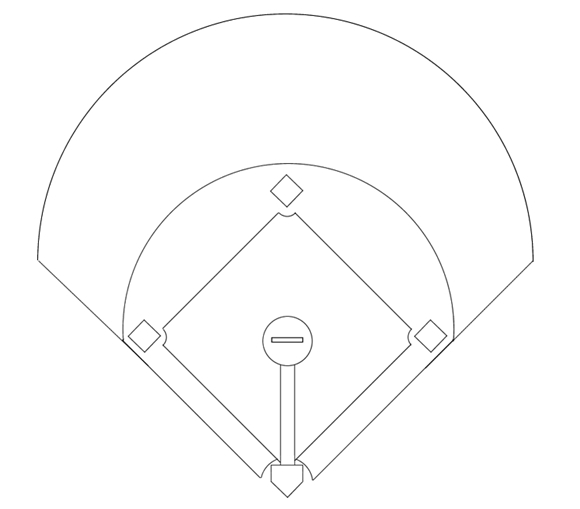 1
Takes 1e base
2
Covers 1e base
8
3
Moves away
4
Takes cutoff pos.
5
Covers 2nd base
6
Takes 2nd base
7
9
7
Covers 2nd base
6
4
8
Covers 9
9
Fields the ball
5
3
1
9 throws to 2nd base - via the cutoff.
2
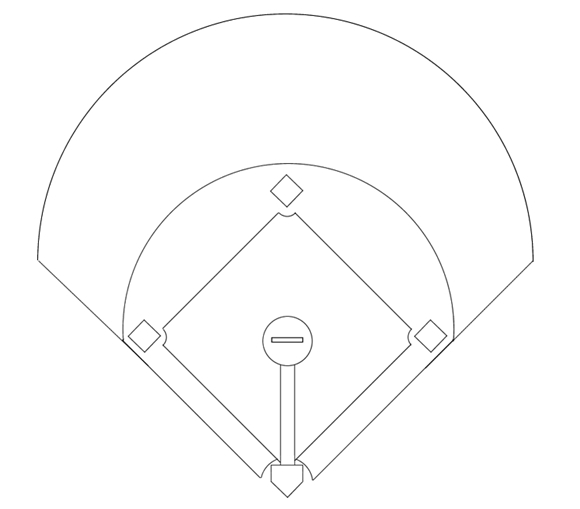 1
Takes 1e base
2
Covers 1e base
8
3
Moves away
4
Takes cutoff pos.
5
Covers 2nd base
6
Takes 2nd base
7
9
7
Covers 2nd base
6
4
8
Covers 9
9
Fields the ball
5
3
1
...or towards 1e base if 
the runner took a big leadand is returning (slowly) to1e base.
2
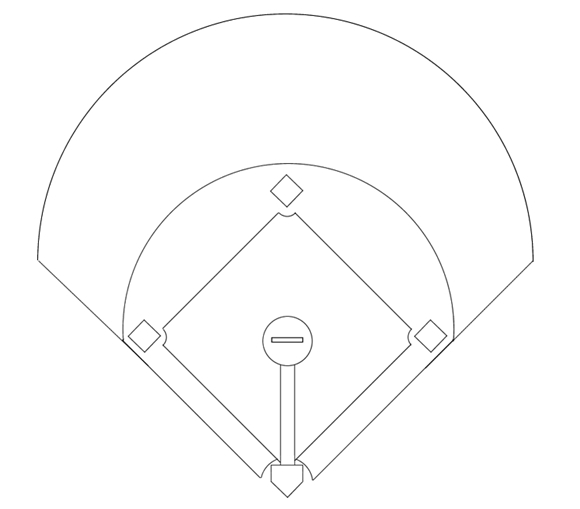 1
Takes 1e base
2
Covers 1e base
8
3
Moves away
4
Takes cutoff pos.
5
Covers 2nd base
6
Takes 2nd base
7
9
7
Covers 2nd base
6
4
8
Covers 9
9
Fields the ball
5
3
1
Never throw behind the runner if he's not returning.
The runner can still advanceon the throw.
2
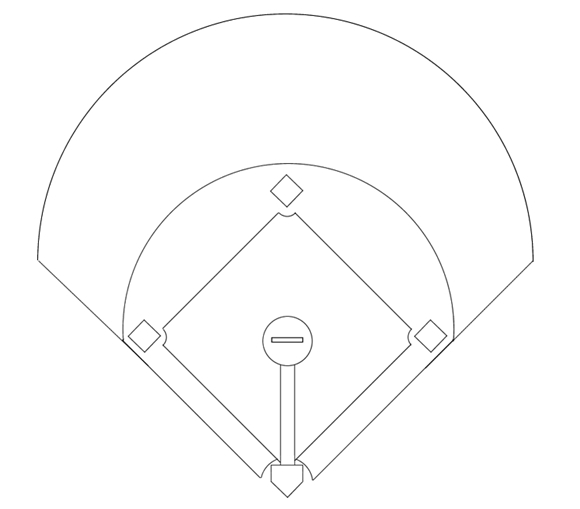 1
Takes 1e base
2
Covers 1e base
8
3
Moves away
4
Takes cutoff pos.
5
Covers 2nd base
6
Takes 2nd base
7
9
X
7
Covers 2nd base
6
4
8
Covers 9
9
Fields the ball
5
3
1
If so directed:4 cuts the ball and checks the runner
2
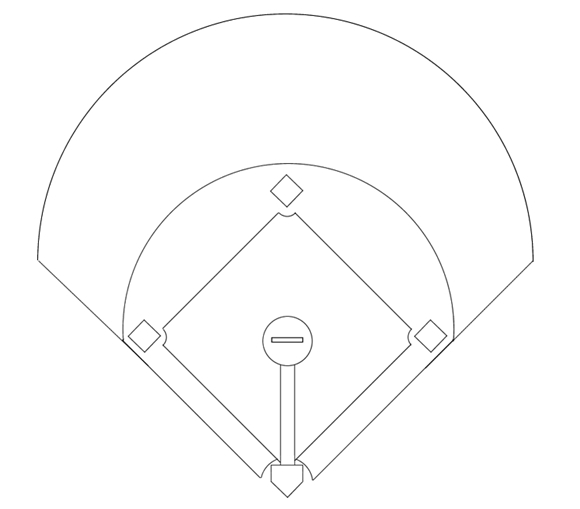 1
Takes 1e base
2
Covers 1e base
8
3
Moves away
4
Takes cutoff pos.
5
Covers 2nd base
6
Takes 2nd base
7
9
X
7
Covers 2nd base
6
4
8
Covers 9
9
Fields the ball
5
3
1
4 throws to 1st, 2nd or holds on to the ball.
2